Acid Base
 AMAZINGNESS
Niall Kennedy
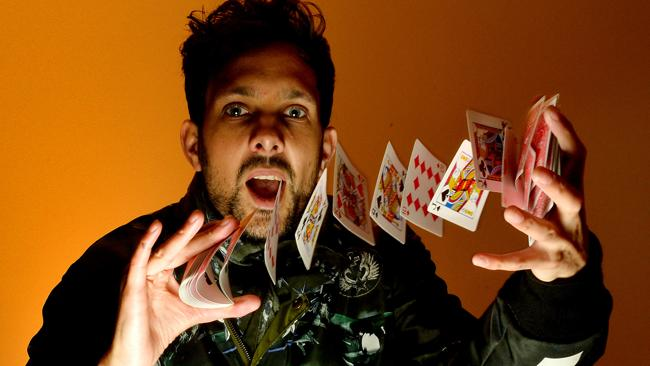 RULES
Numbers are your friend
Equations are there to help you
The body will always try to correct the abnormality…but some annoying things get in the way!
THERE IS NO SUCH THING AS OVER-CORRECTING
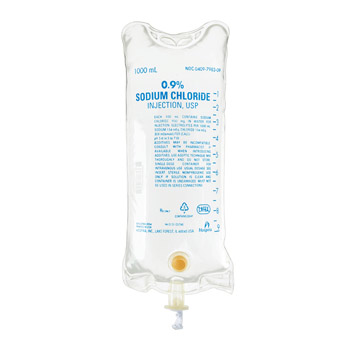 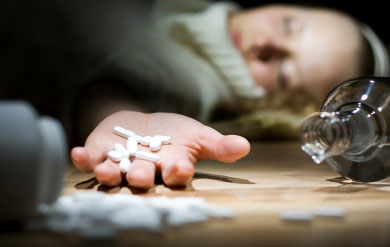 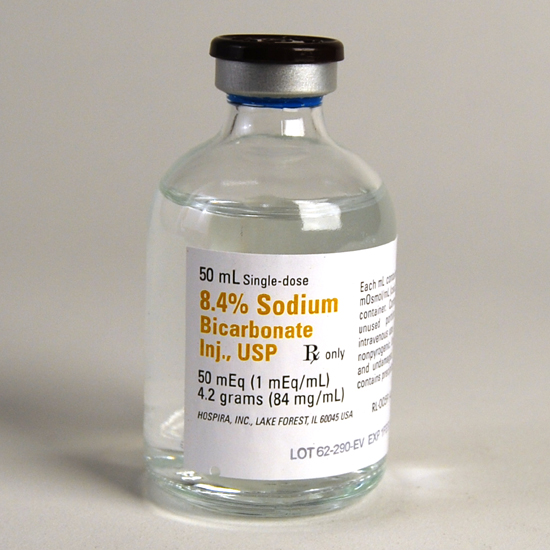 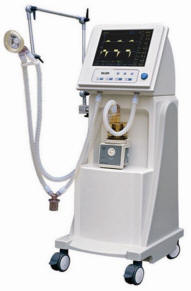 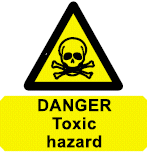 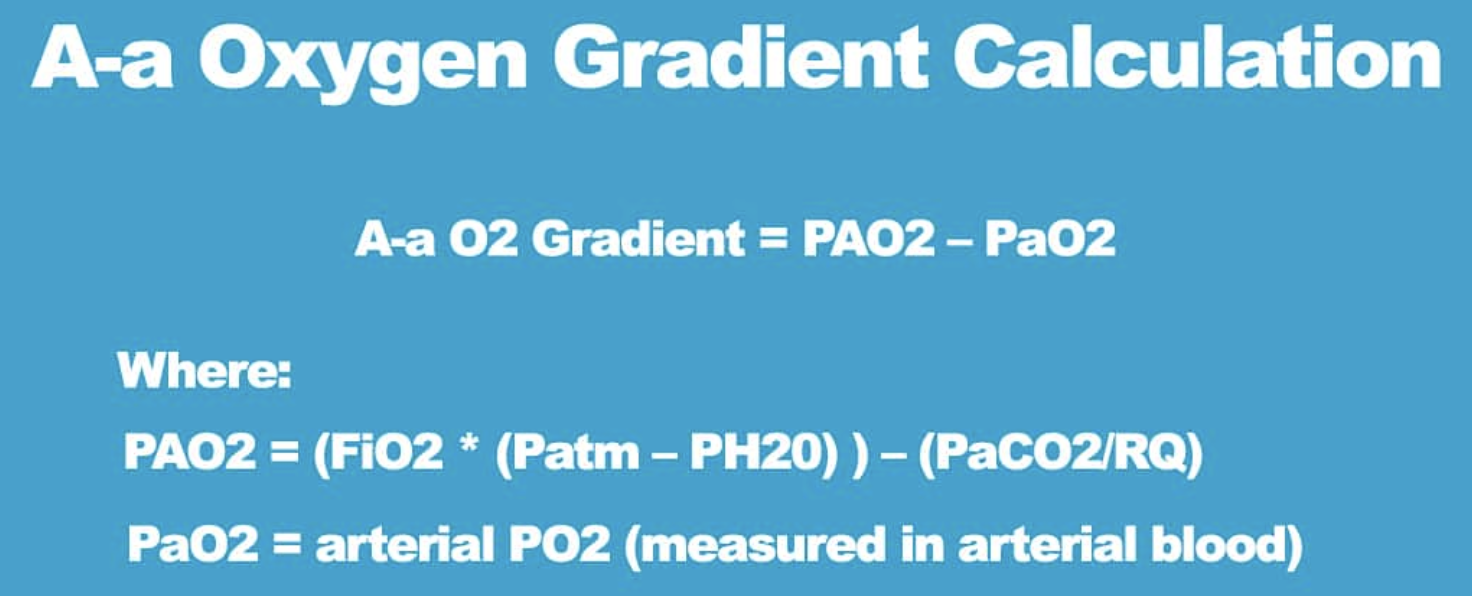 Respiratory Stuff
All about the change in PaCO2
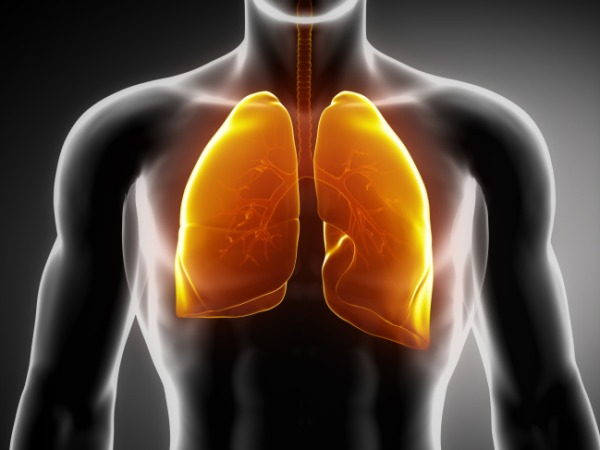 1, 2, (HCO3) 4, 5.
Respiratory Stuff
ALL ABOUT HOW CO2 AFFECTS HCO3


CHANGE MEASURED FOR EVERY 10mmHg CO2


Respiratory Acidosis 1 (acute) -> 4 (chronic)


Respiratory Alkalosis 2 (acute) -> 5 (chronic)
Acute
Chronic
Resp
ACID
Resp
ALK
Resp
ACID
Resp
ALK
HCO3
1
2
4
5
Winter’s Formula
Expected CO2 in Metabolic Acidosis
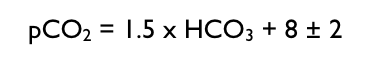 Anion Gap
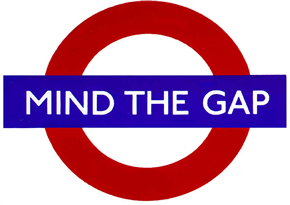 AG = (Na + K) - (Cl + HCO3)


NORMAL = 12 to 16
Anion Gap
CORRECT 

“4”

Hypo-ALBUMINAEMIA

Albumin is a huge buffer protein that mops up anions
                                                      


            Corrected = AG + [(44 - albumin)/4]
Osmolar Gap
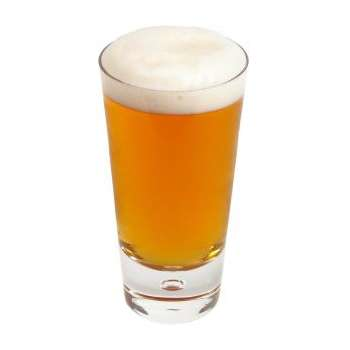 Calculated Osm = 2[Na] + [Urea] + [Glucose] +


GAP = Measured - Calculated
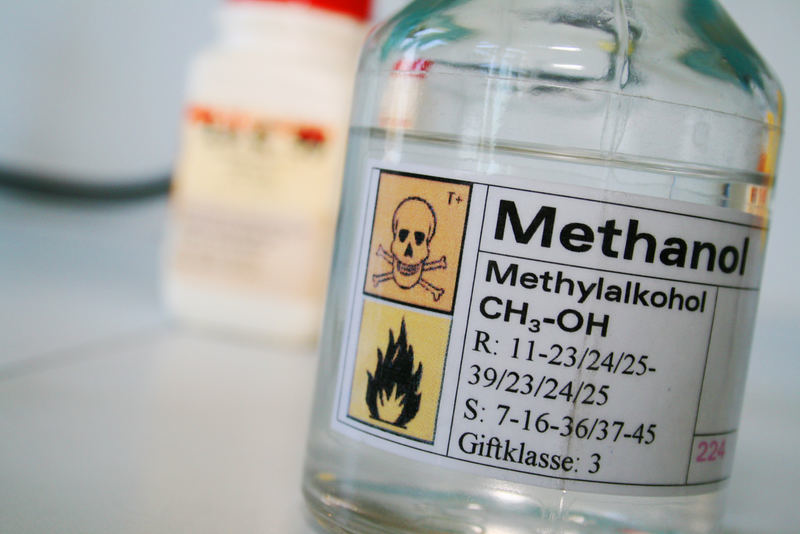 Should be
<20 mOsm/kg
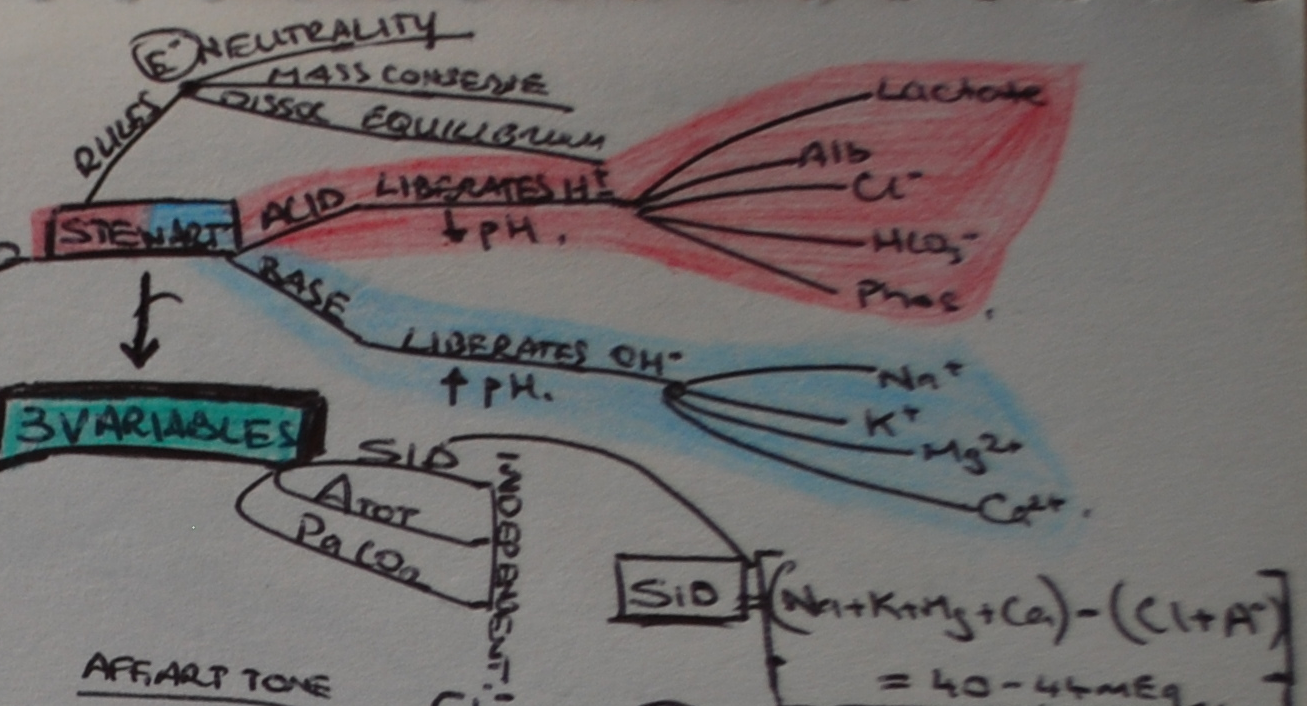 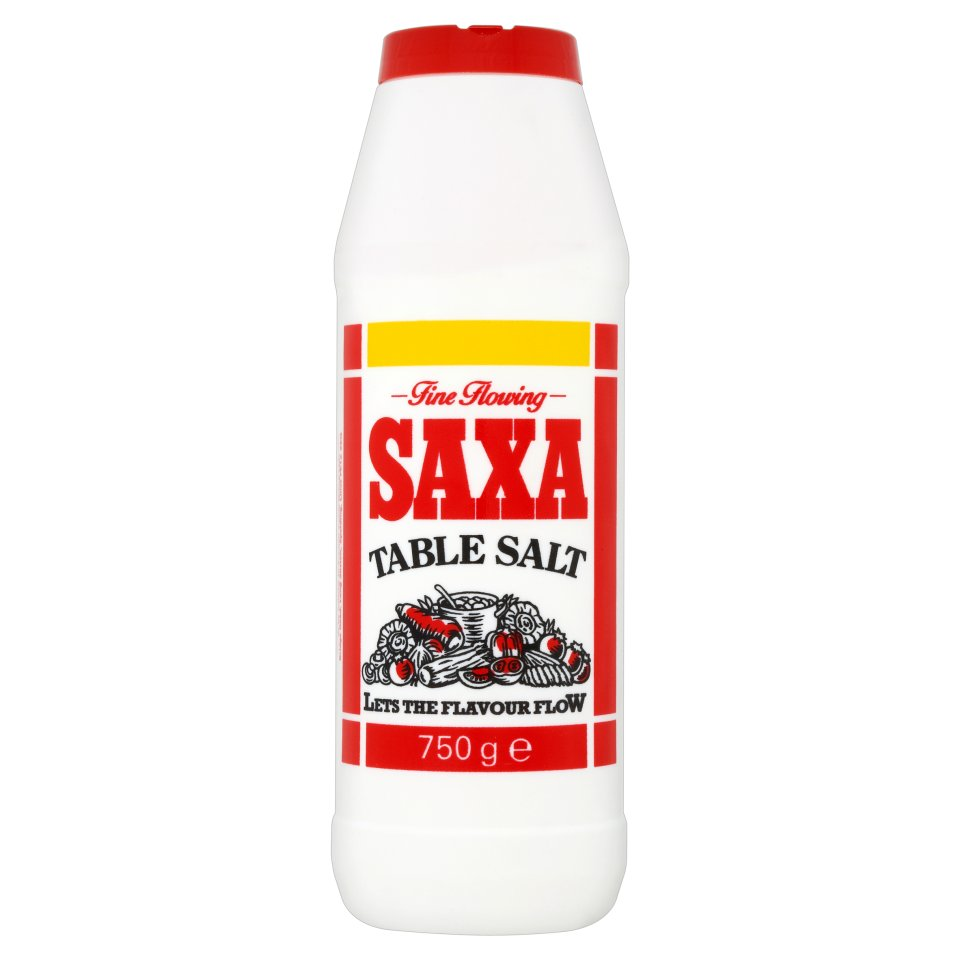 Na : Cl

1.4 : 1
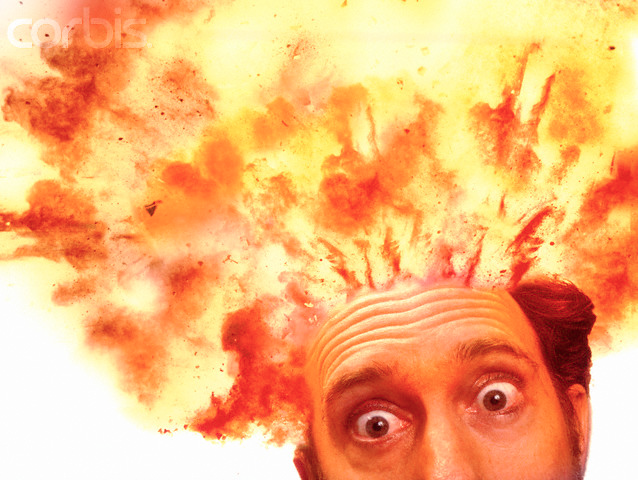 Metabolic Alkalosis
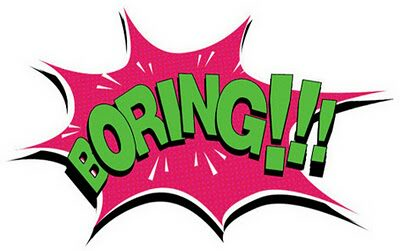 Expected PaCO2 = 0.7 [HCO3] + 20

or
0.6 [HCO3] + 40
or
0.9 [HCO3] + 15

Pick one that works for your brain!
Case 1
55 year old male with OSAHS and daytime somnolence. 
Interpret ABG
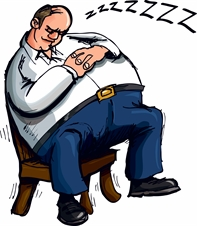 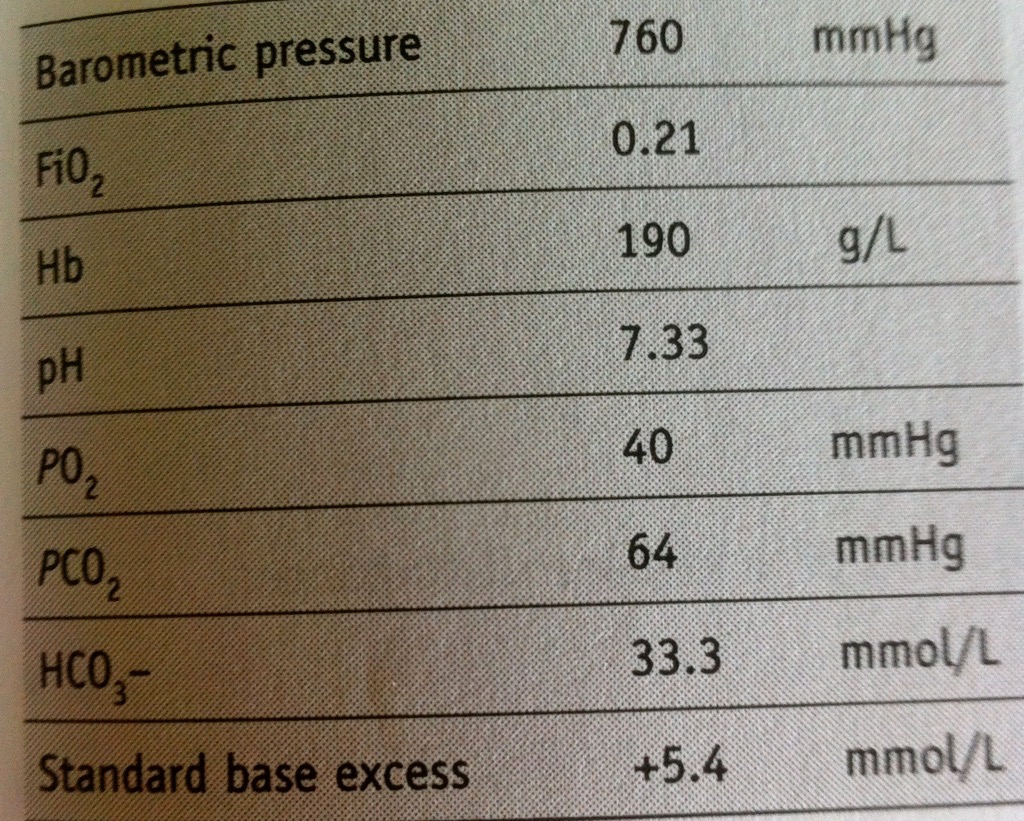 Respiratory Stuff
All about the change in PaCO2
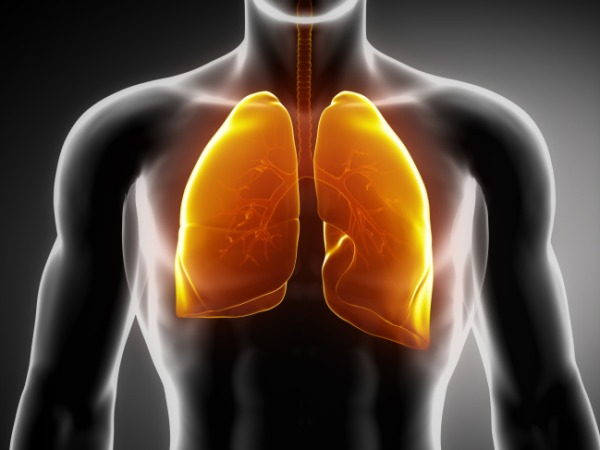 1, 2, (HCO3) 4, 5.
Acute
Chronic
Resp
ACID
Resp
ALK
Resp
ACID
Resp
ALK
HCO3
1
2
4
5
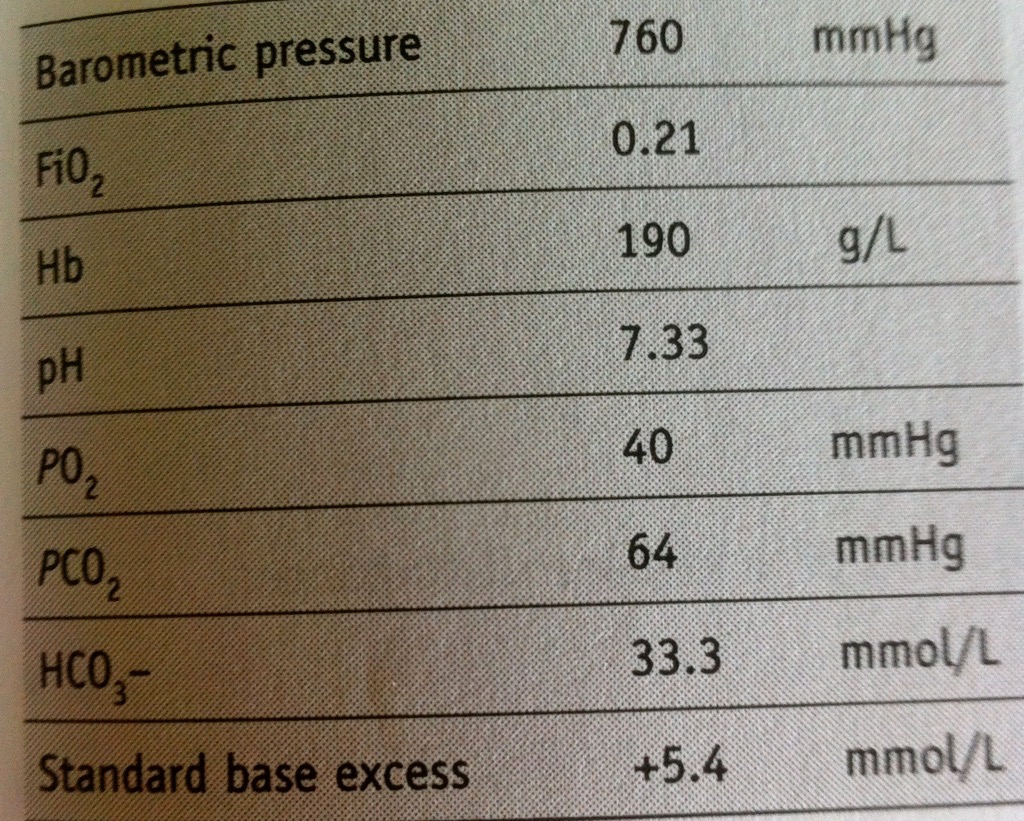 Case 1
Chronic respiratory acidosis with metabolic compensation
Case 2
A female is pulled unconscious from her house by firemen after falling asleep smoking. 

She has minor superficial burns to her face.

Interpret ABG
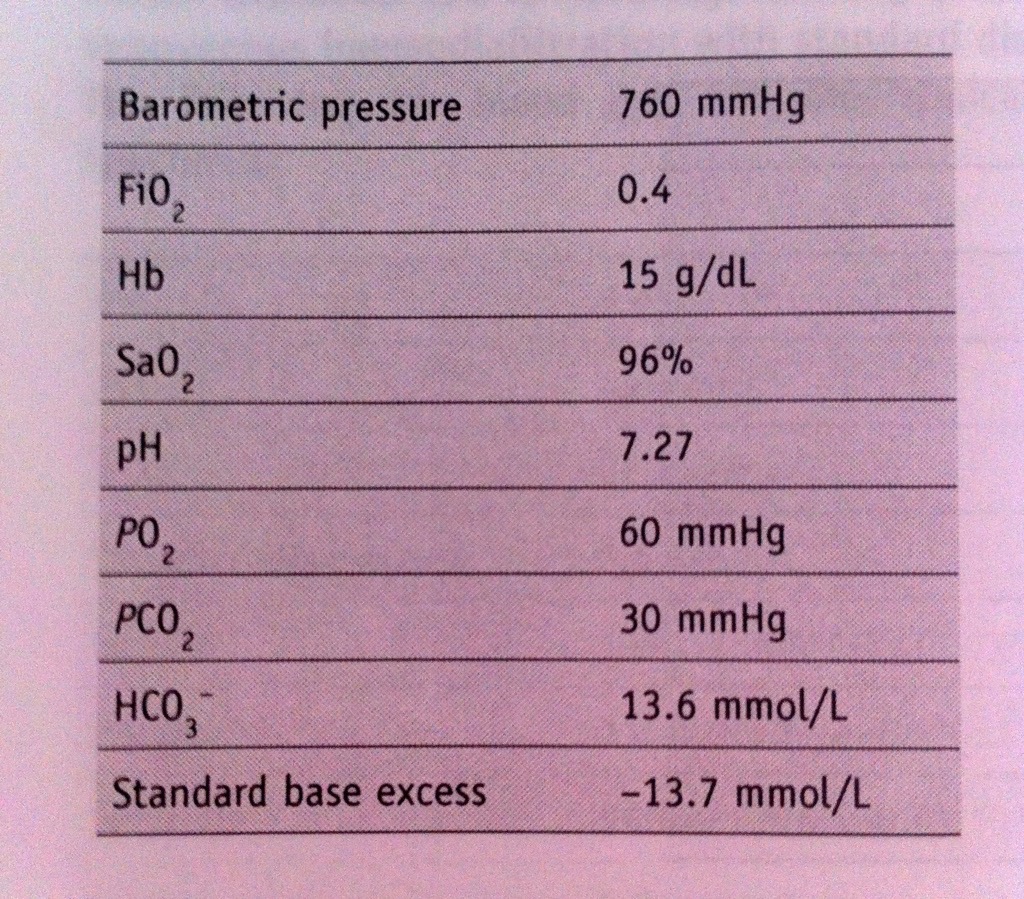 Case 2
Metabolic acidosis with respiratory compensation
Likely diagnoses include; inhalational injury, CO poisoning, lactic acidosis, possible cyanide poisoning
Case 3
15 year old male being treated for asthma attack in ED
Interpret each ABG
Has his condition improved?
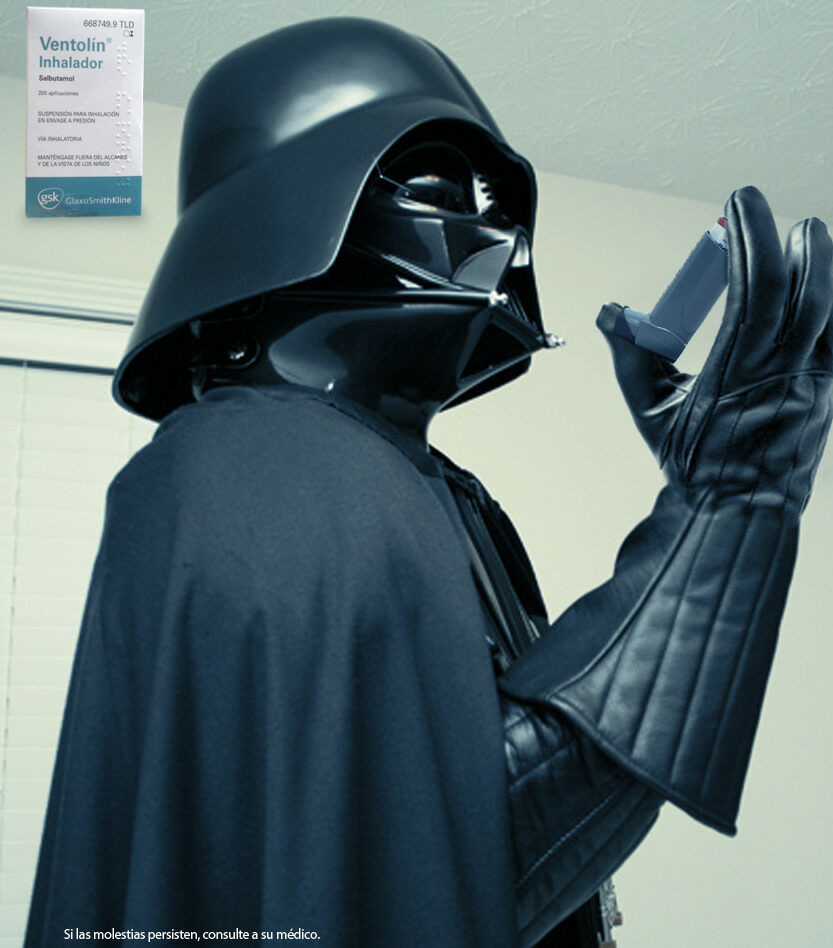 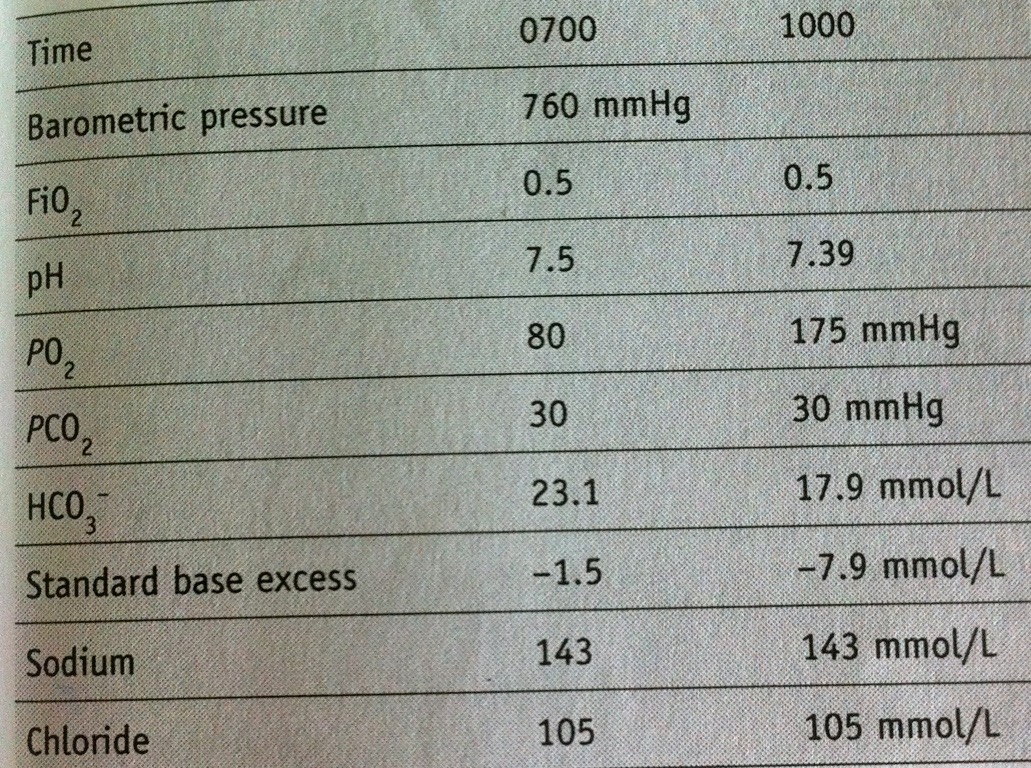 Case 3
0700: 
Primary acute respiratory alkalosis

1000: 
Dual disorder. Respiratory alkalosis and HAGMA
HAGMA

NAGMA

MAGMA
HAGMA
Carbon Monoxide
Alcoholic Ketoacidosis
Toluene
Methanol
Uraemia
DKA (Ketones)
Phenformin, Paracetamol, Pyroglutamic acidosis, Paraldehyde
Isoniazid
Lactate
Ethylene glycol, Ethanol
Salicylates
NAGMA
Addisons
Bicarbonate loss (GI or Renal)
Chloride gain
Drugs eg acetazolamide
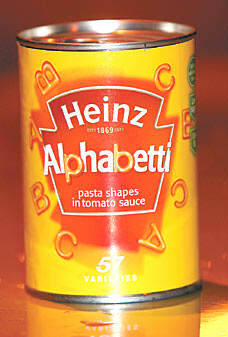 MAGMA
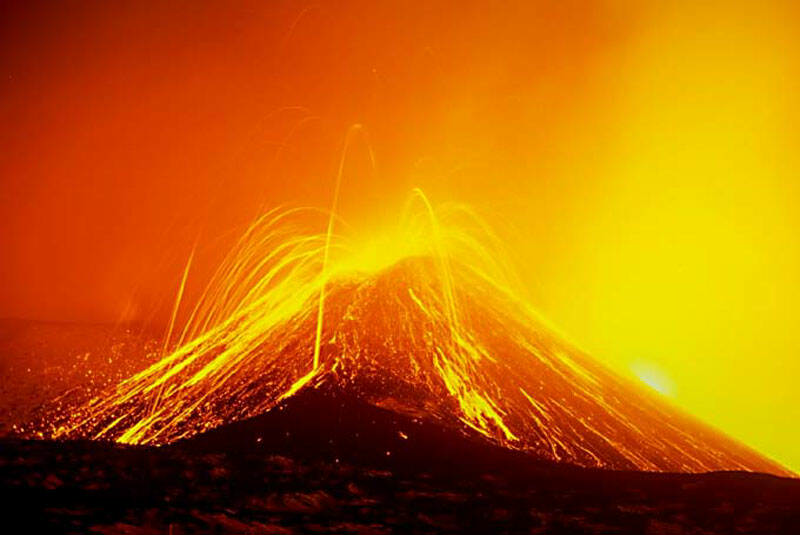 Case 4
A 60 year old woman presents with pneumonia, shock and respiratory distress.

Interpret  ABG
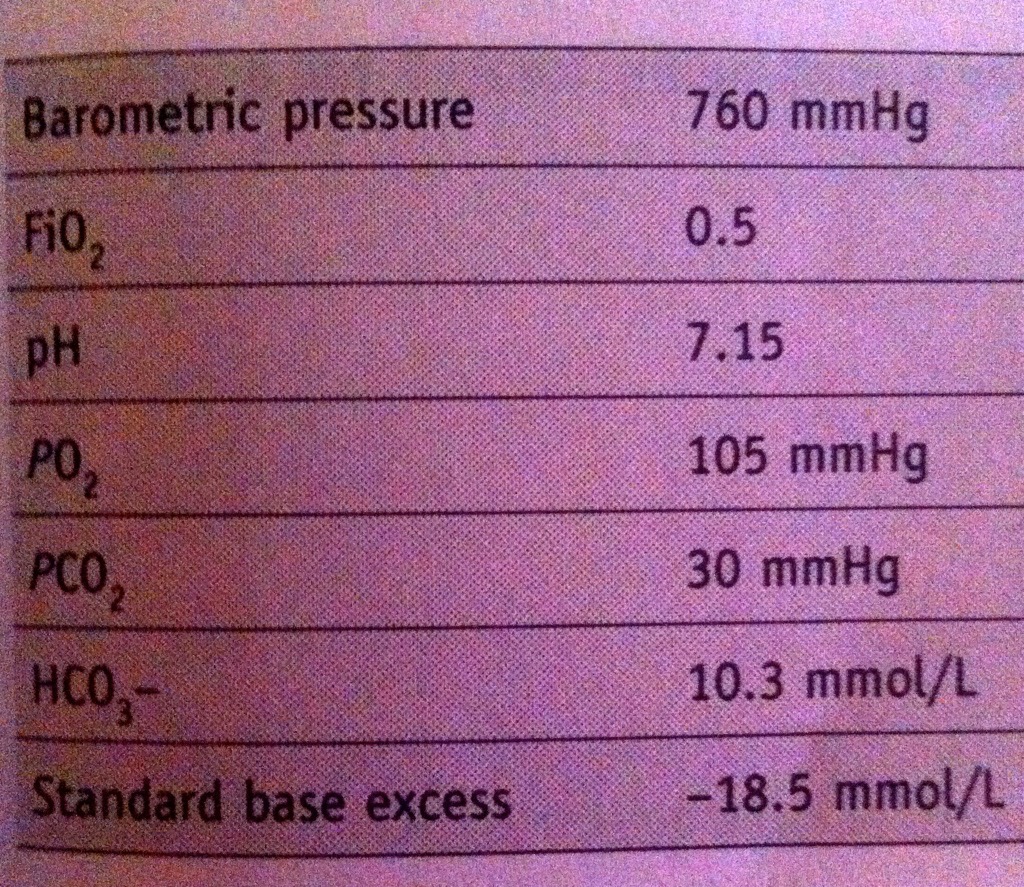 Case 4
Mixed acid base disorder
Severe metabolic acidosis
Co-existing Respiratory acidosis
Case 5
Patient admitted to ICU post pelvic exenteration for ovarian malignancy. 
Interpret ABG.
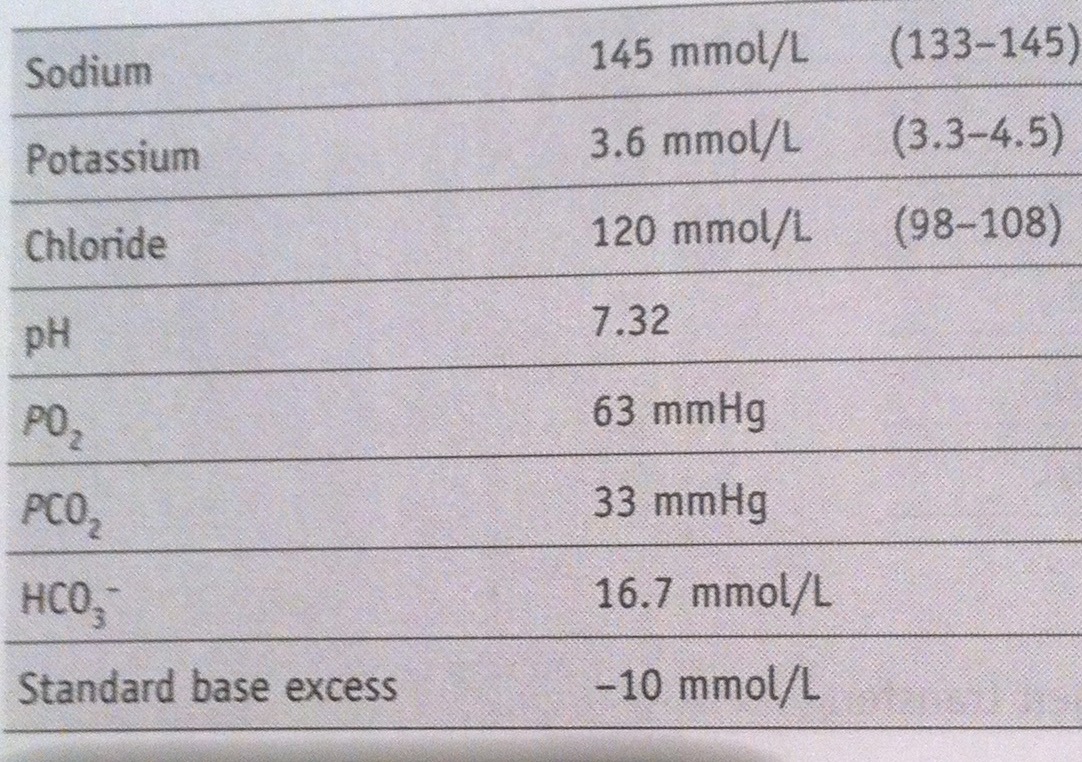 Case 5
NAGMA, 
Hyper Cl-
Appropriate respiratory compensation
Case 6
Patient presents with severe DKA. 
Eight hours after admission there is persistent acidaemia. 
Interpret ABG
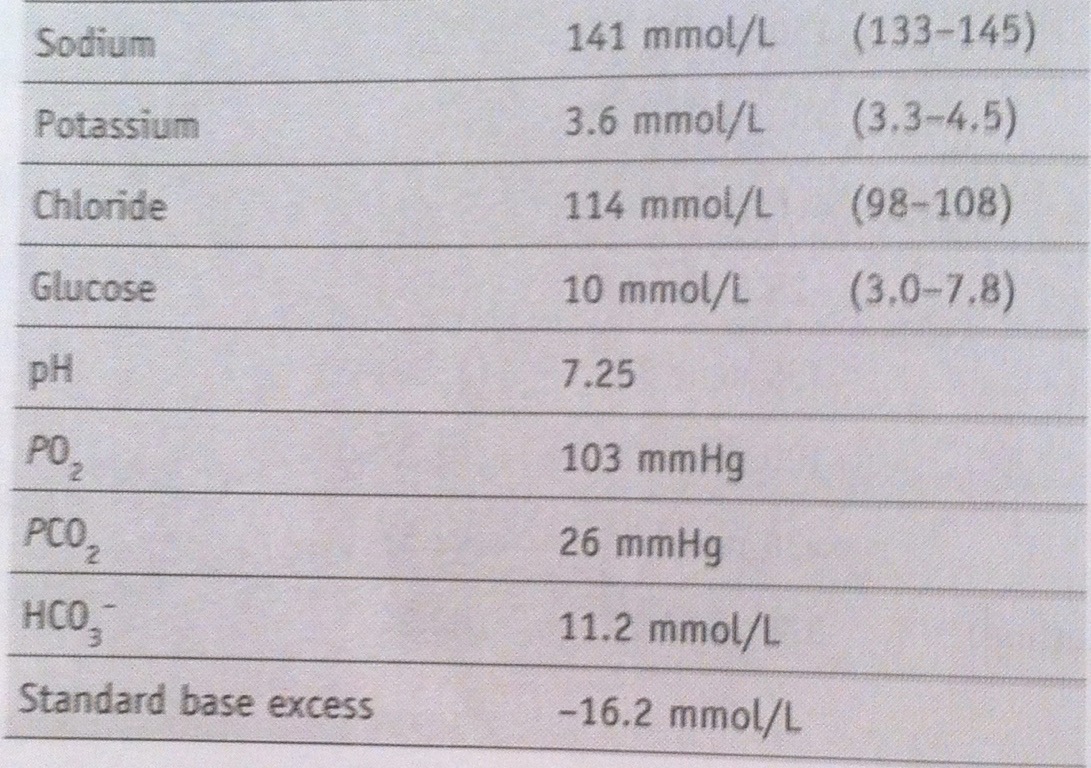 Case 6
Compensated metabolic acidosis
Likely persistent ketoacidosis in this setting
Case 7
73 year old lady with COPD awaiting cholecystectomy. 
Anaesthetist called to do preop work up. 
Interpret ABG
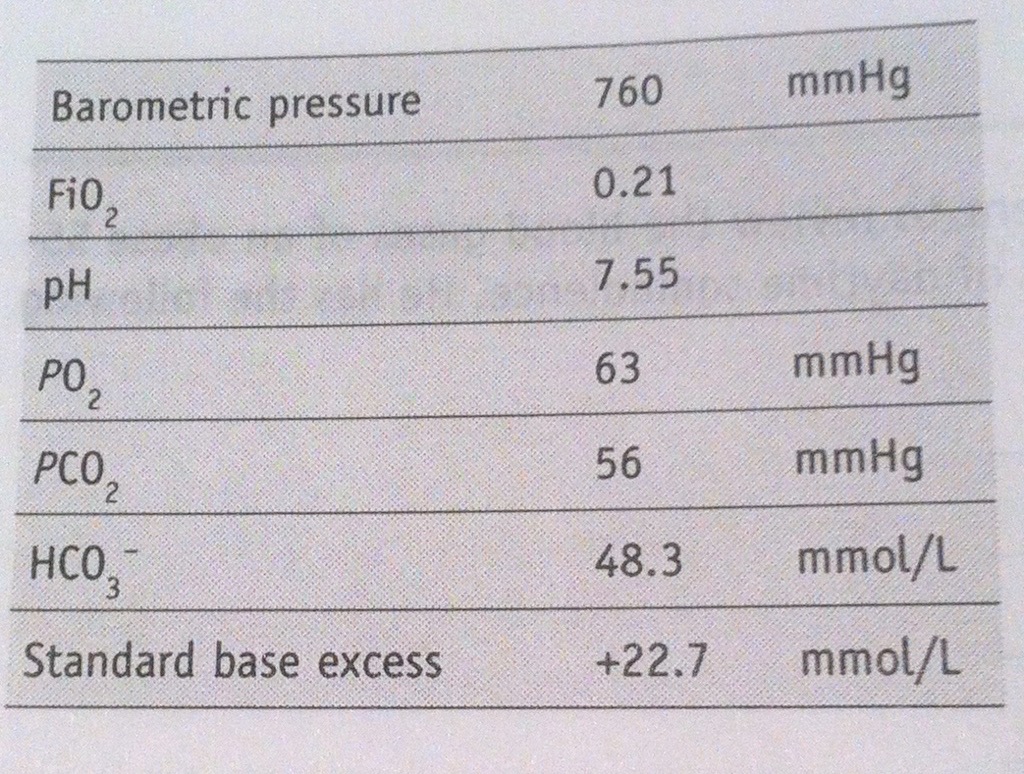 Case 7
Severe primary metabolic alkalosis
Appropriate respiratory compensation
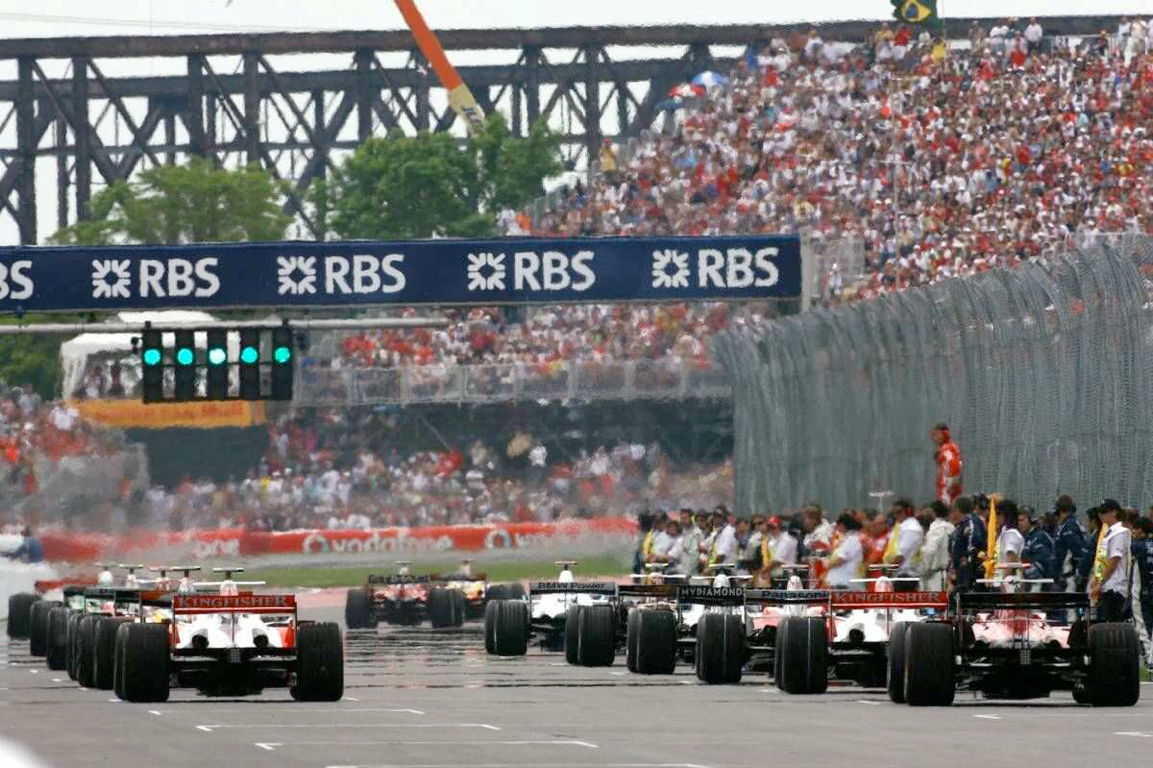 Case 8
48 year old malnourished female with an eating disorder presents to ED and looks dehydrated
Labs
EUC: 
Na 123
Cl 75
K 1.7
Mg 0.52
Phos 0.95
Urea 2.1
Alb 13
ABG: 
pH 7.80
pCO2 38.3
HCO3 49
SBE >30
What was that about albumin and the gap?

AG + [(44 - albumin)/4]
Na:Cl ratio?
140mmol/L Na+ : 100mmol/L Cl-
Ratio =1.4 : 1 is NORMAL
123 Na : 75 Cl
1.64 : 1............. ALKALOSIS
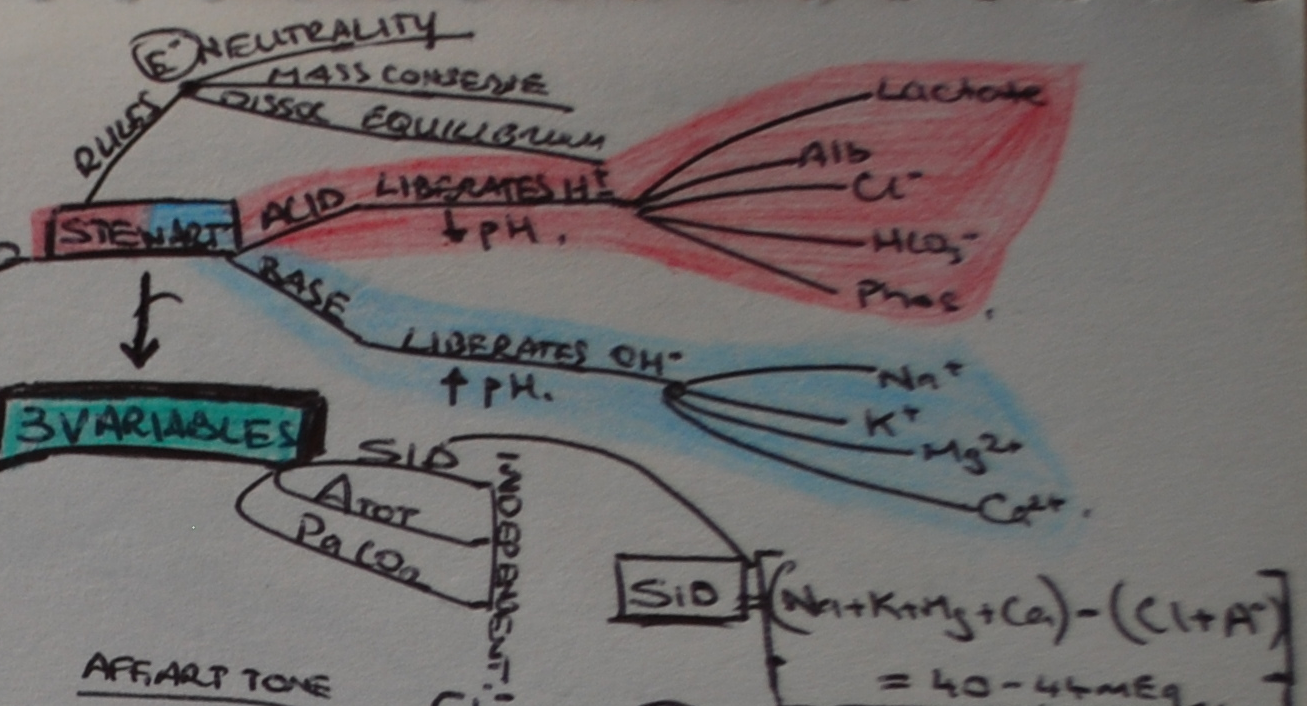 Case 8
Chronic Metabolic Alkalosis
Concomitant Acute Resp Alkalosis
Why is she hyperventilating?
The GAP?
DELTA GAP
ANIONS
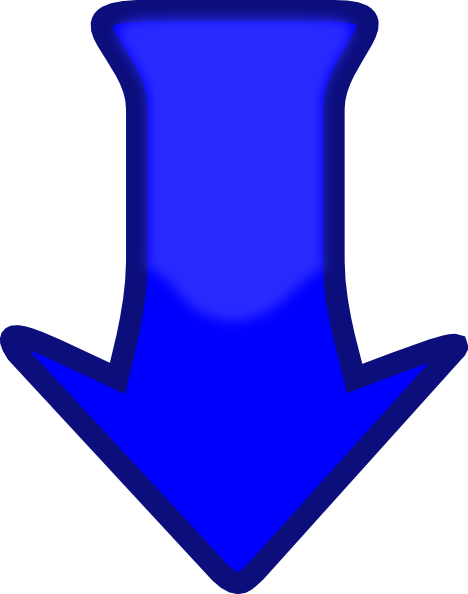 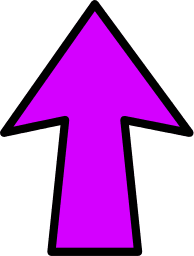 BICARB
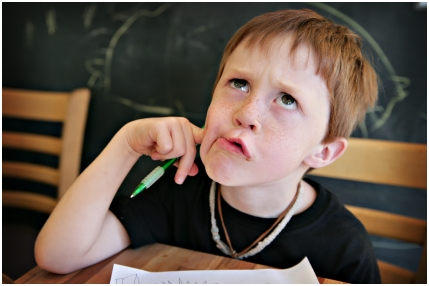 DELTA GAP
<0.4 = Hyper Cl-
0.4 - 0.8 = Combo HAGMA & NAGMA or Renal acidosis
1 - 2 = Uncomplicated HAGMA eg DKA
>2 = Pre-existing MET ALKALOSIS or compensated Resp Acidosis prior to onset of MET ACIDOSIS
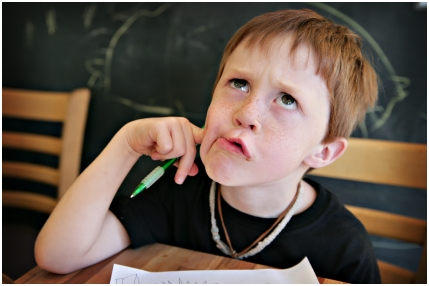 Case 9
42 year old male with history of codeine abuse but also previous IVDU and multiple admissions to rehab etc.
Presents unable to move after few days of vomiting 
Long term constipation
Bradycardic with pauses on monitor
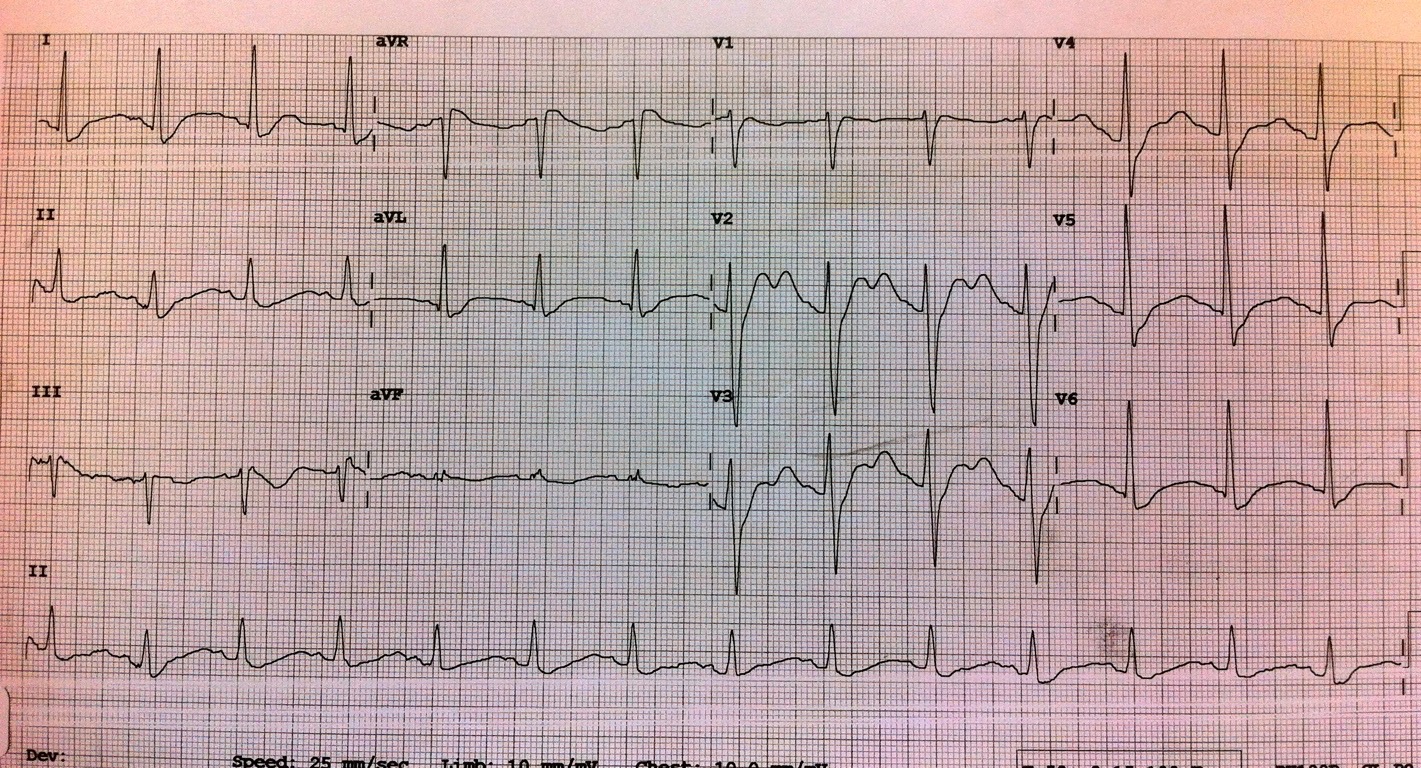 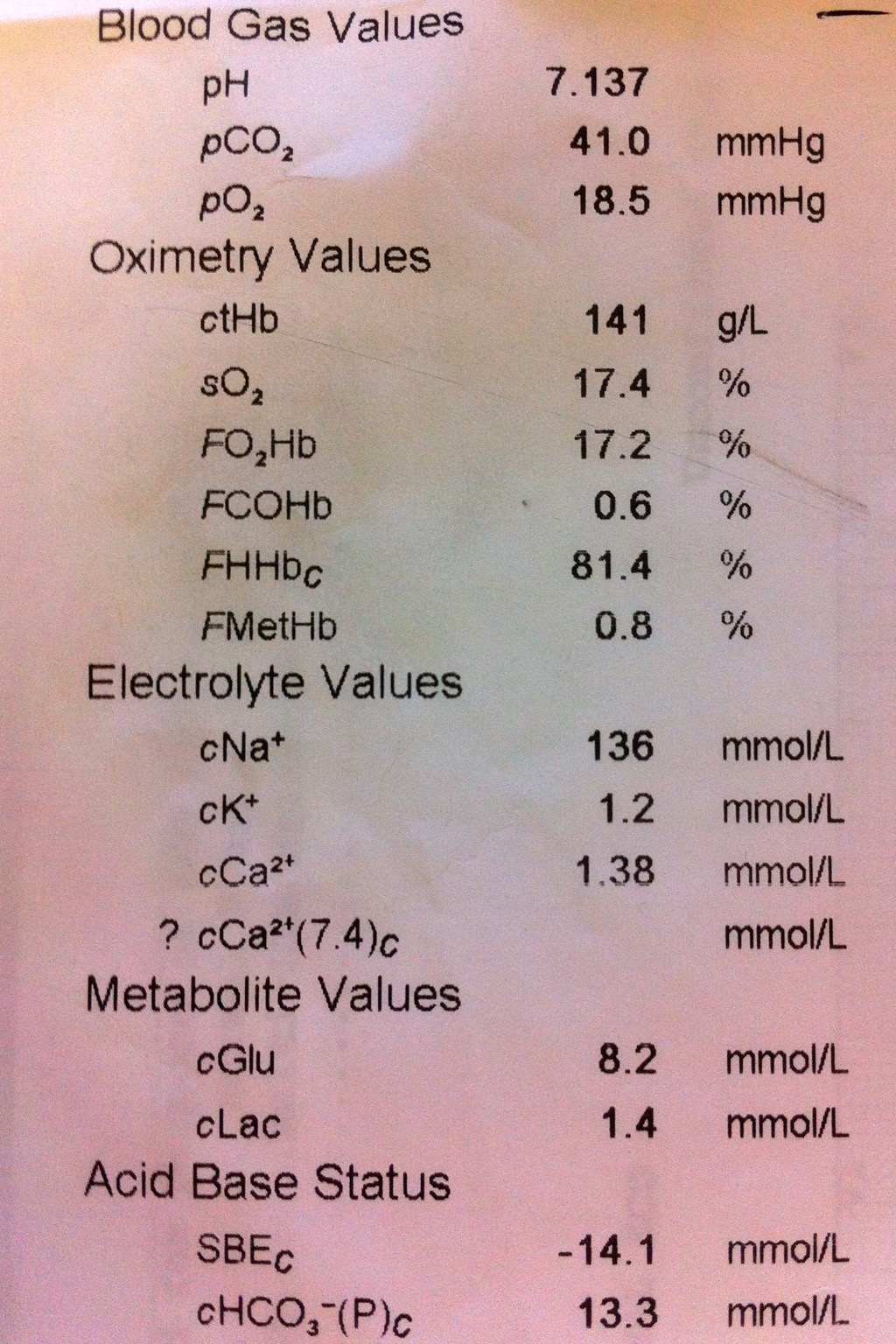 Cl- = 100
Case 9
Delta Gap = 0.747
Combo of HAGMA and NAGMA
RTA from NSAIDs = NAGMA
?Co-ingestion/?Sepsis for HAGMA
Lactate not elevated though
Case 10
54 year old male, known alcoholic presents weak and malnourished looking
Sometimes things just don't add up!
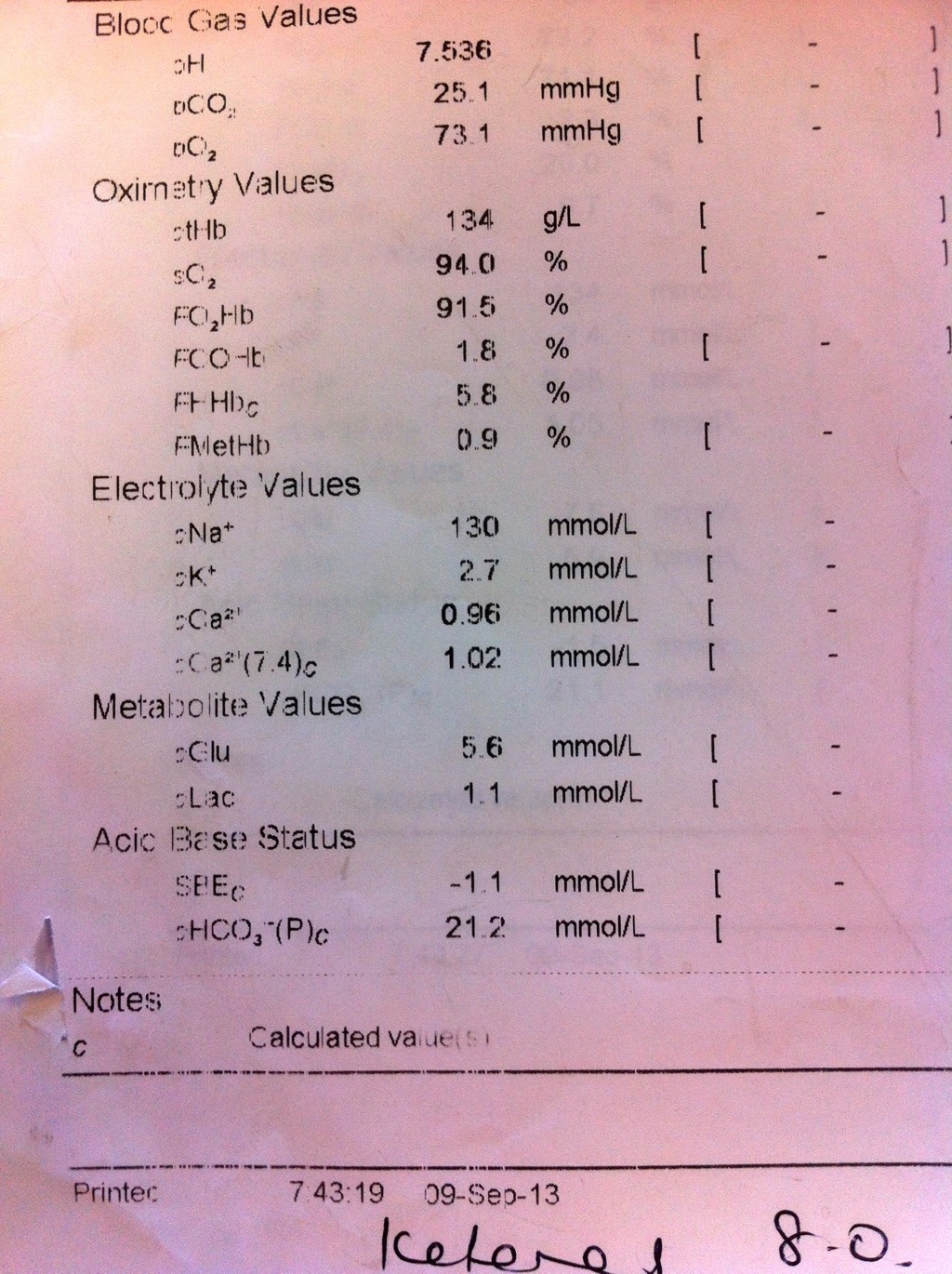 LABS
Na 131
K 2.6
Cl 92
Urea 3
Creat 72
AG 21
Alb 45
Case 10
Acute Resp ALKALOSIS
HAGMA
Delta 1.3
Combo alcoholic/keto-acidosis
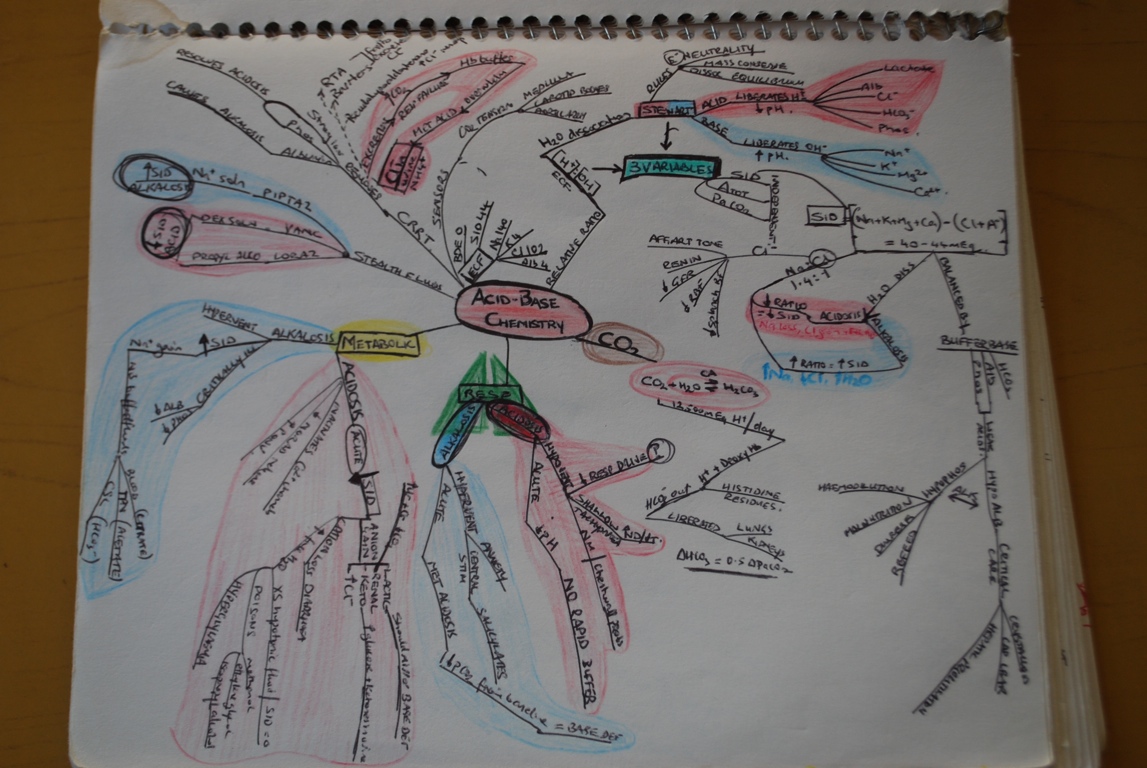